Figure 5. Subregion correspondence and binocular matching in normal and dark-reared mice. (A) Cartoon showing RF ...
Cereb Cortex, Volume 24, Issue 6, June 2014, Pages 1658–1670, https://doi.org/10.1093/cercor/bht027
The content of this slide may be subject to copyright: please see the slide notes for details.
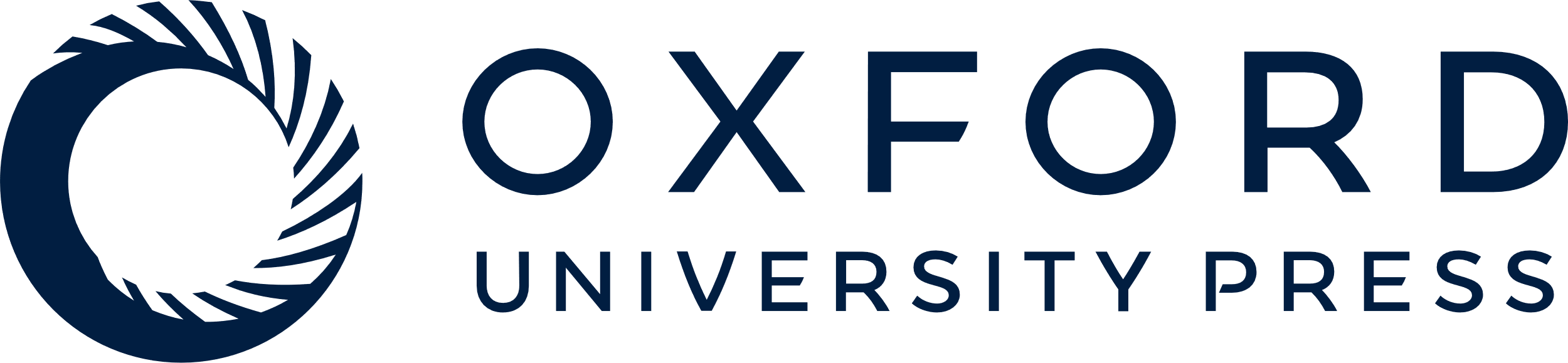 [Speaker Notes: Figure 5. Subregion correspondence and binocular matching in normal and dark-reared mice. (A) Cartoon showing RF orientations (RF Ori) can be matched between the contralateral (dark colors) and ipsilateral (light colors) eyes by subregion overlap between either same signs (sOI = 1) or opposite signs (sOI = −1). Red: On; Blue: Off; dashed lines indicate RF orientations. (B) Medians of subregion OI, grouped by their degree of RF orientation matching. The numbers next to the plots are the percentage of cells in each group (0−30°, n = 51/64 in NR and 36/74 in DR11; 30−60°, 8/64 in NR and 23/74 in DR11; 60−90°, 5/64 in NR and 15/74 in DR11). Error bars indicate standard error of the median. Random distributions were obtained by rotating the ipsilateral RF relative to the contralateral RF, followed by sOI calculation. (C) Distribution of the absolute difference in RF orientations (RF Ori, inset cartoon) between the 2 eyes. Inset, cumulative distributions showing degraded RF Ori matching in DR11 mice compared with NR (P < 0.001), dotted gray: uniform distribution (DR11 vs. uniform distribution, P = 0.002). (D) Distribution of the absolute difference in the preferred orientations between the 2 eyes, measured from responses to drifting gratings (DG Ori, inset cartoon). Inset, cumulative distributions showing degraded DG Ori matching in DR11 mice compared with NR (P = 0.03) (DR11 vs. uniform distribution, P < 0.001).


Unless provided in the caption above, the following copyright applies to the content of this slide: © The Author 2013. Published by Oxford University Press. All rights reserved. For Permissions, please e-mail: journals.permissions@oup.com]